Het Gents model:
aan het werk
Slotmoment schepen De Bruycker – 27/03/2021
Basiswerk financieel versterken
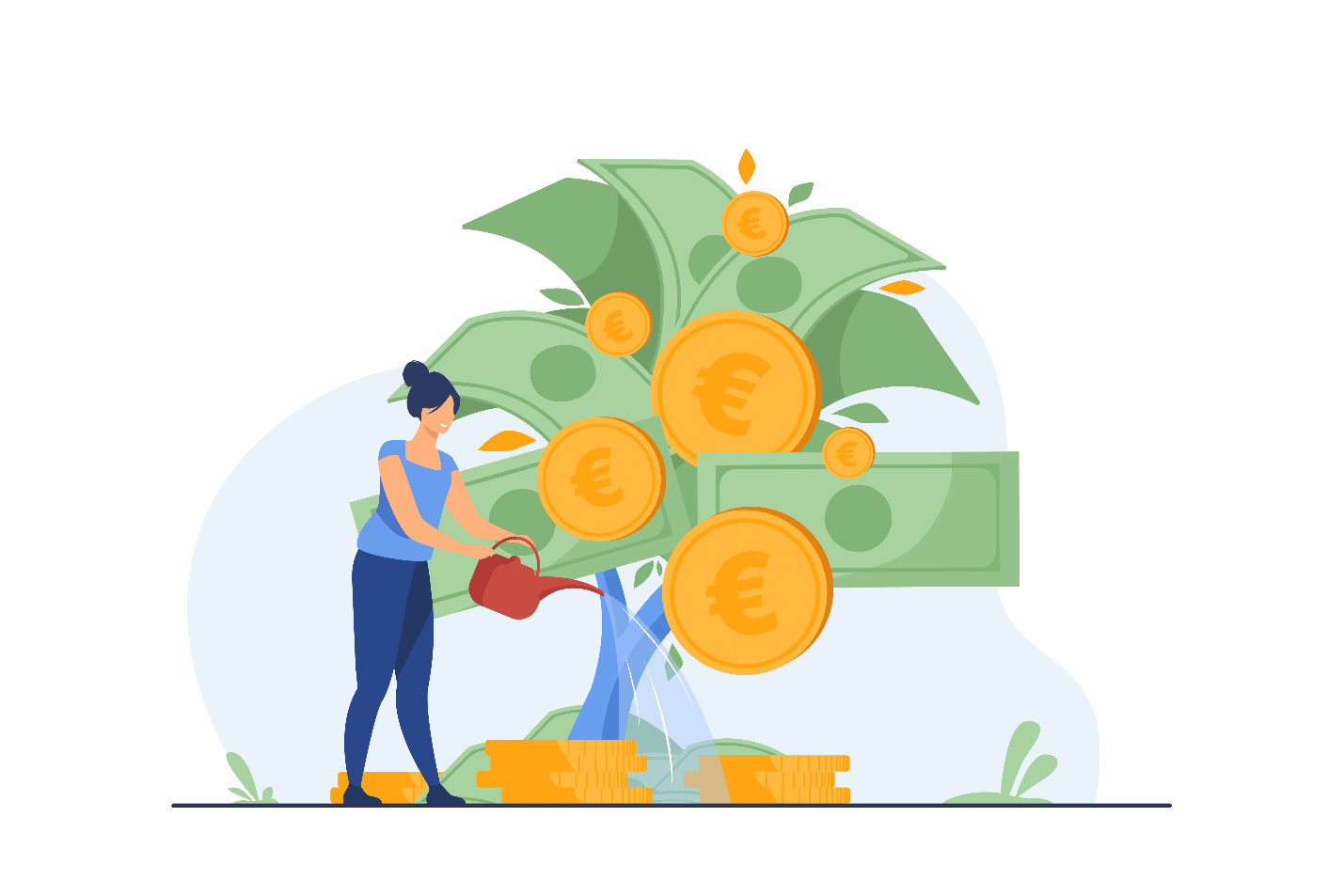 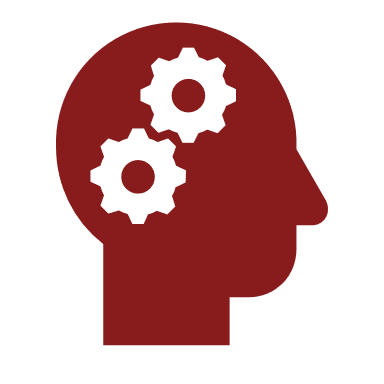 € 750.000 extra per jaar
Gedeelde prioriteiten
Aandacht per wijk
Transparante keuze



Inspraak 7 en 8/5
Terugkoppeling 26/6
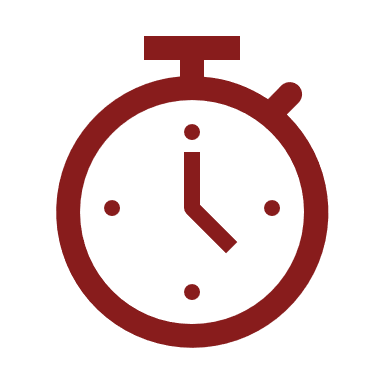 Het Gents model van Stad en middenveld
Advies & begeleiding voor startende en bestaande organisaties
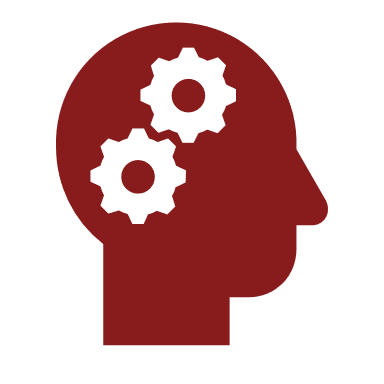 1 punt
‘Broedplaats voor burgerinitiatief’
Laagdrempelige ondersteuning





Vanaf sept. 2021
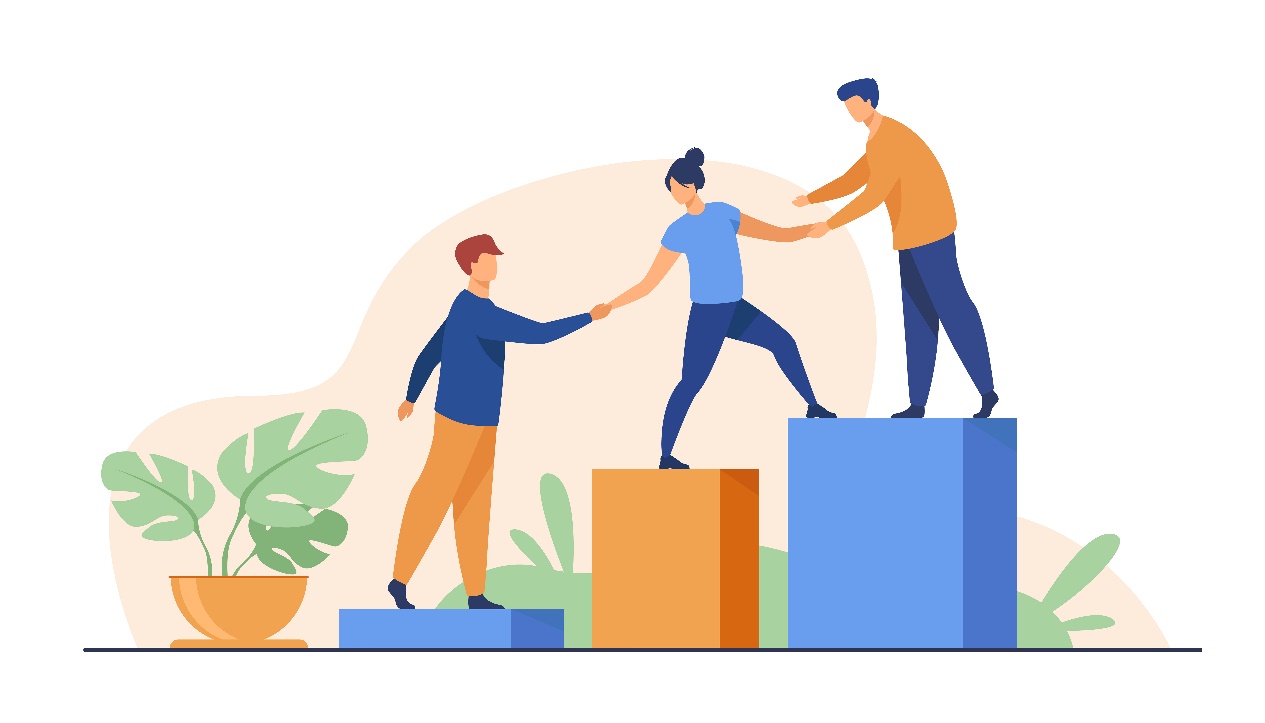 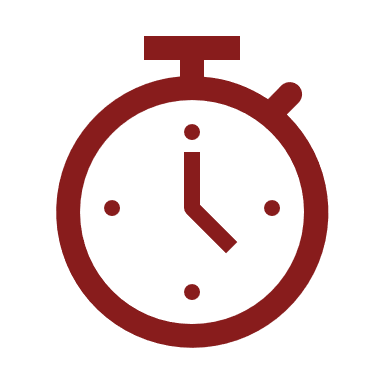 Het Gents model van Stad en middenveld
Participatie van etnisch-culturele minderheden
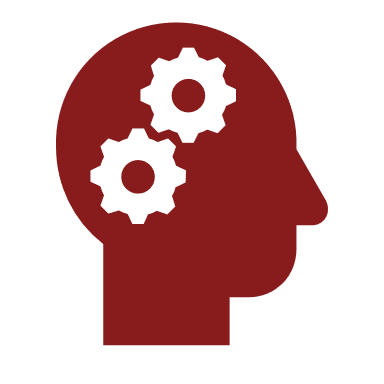 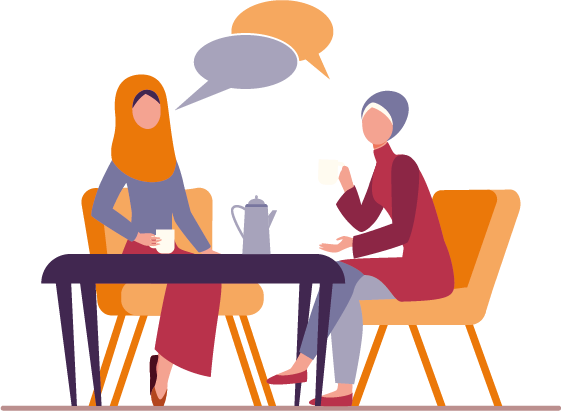 Visie 
Heldere taak- en rolverdeling





Start mei 2021
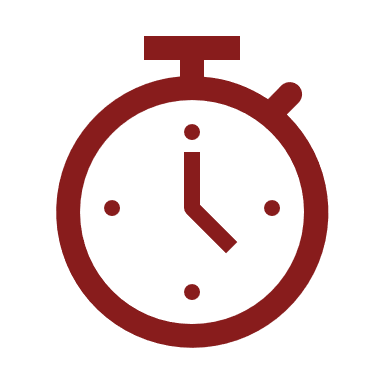 Het Gents model van Stad en middenveld
Middenveldparlement en overlegstructuren
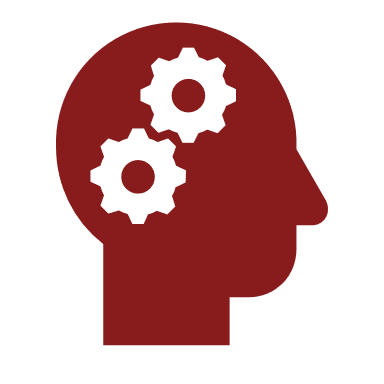 Dialoog over samenwerking stad en middenveld 
Heldere overlegstructuur



Start aanpak   september 2021
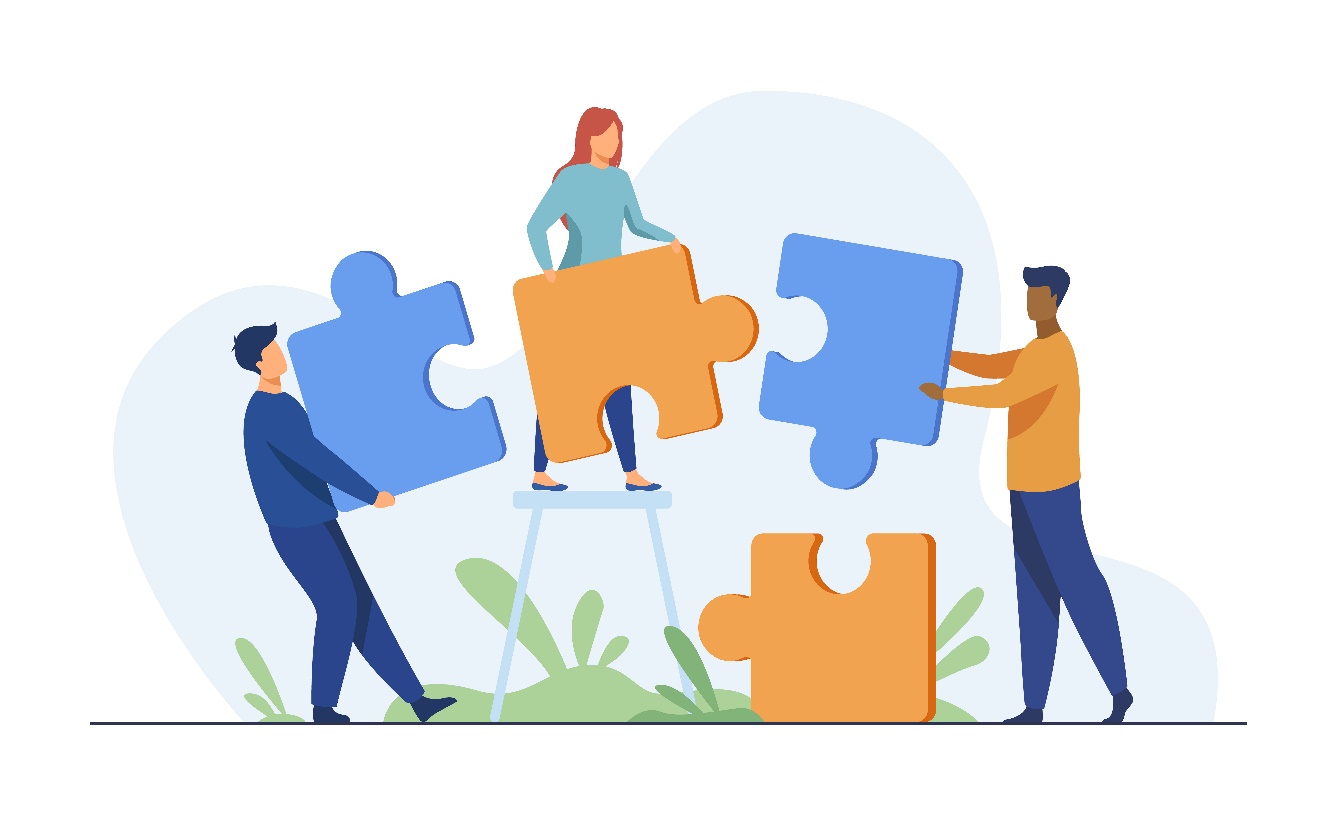 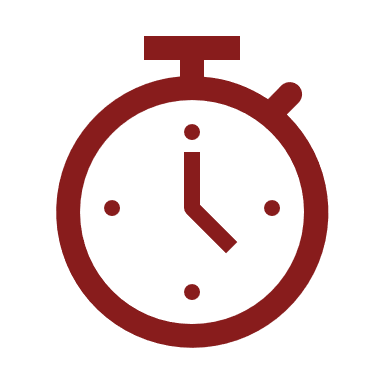 Het Gents model van Stad en middenveld
Stadsgebouwen en -infrastructuur voor het sociale middenveld
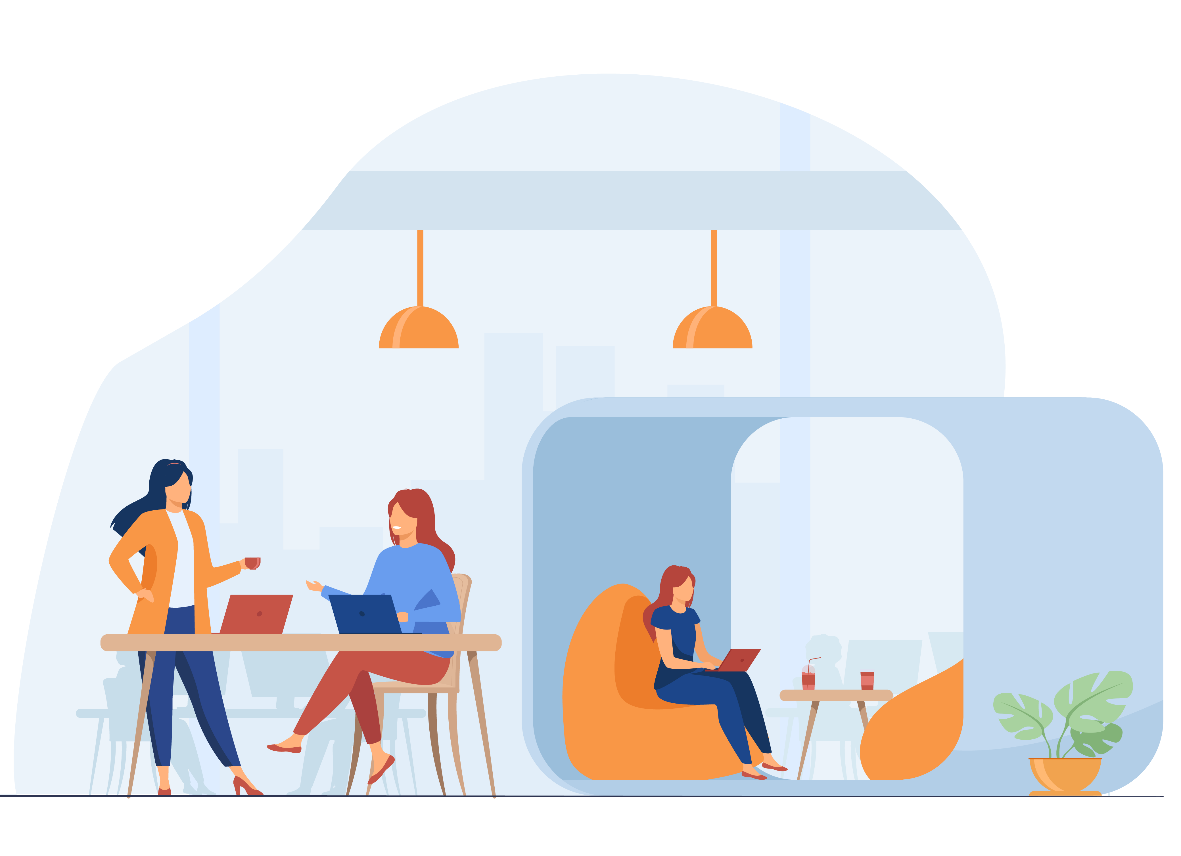 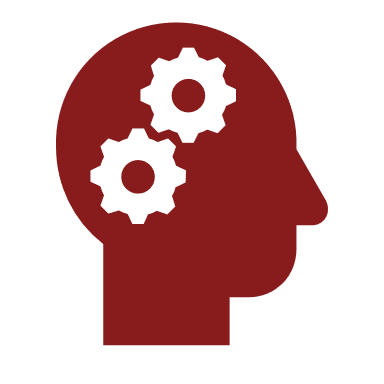 Gedeelde visie 
Wie gebruikt wat?
Tegen welke voorwaarden?




Start najaar 2021
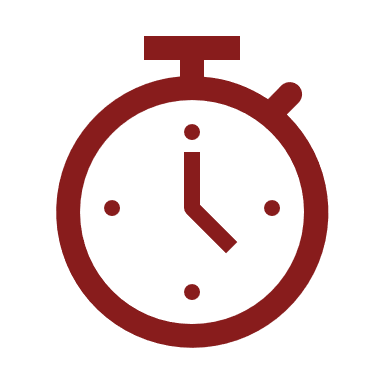 Het Gents model van Stad en middenveld
Interne stadsorganisatie
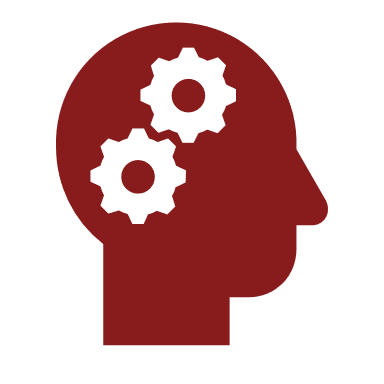 Administratieve vereenvoudiging
Je weg vinden in de stadsorganisatie
Voorbij de schotten kijken 
Rollen verduidelijken



Continu proces
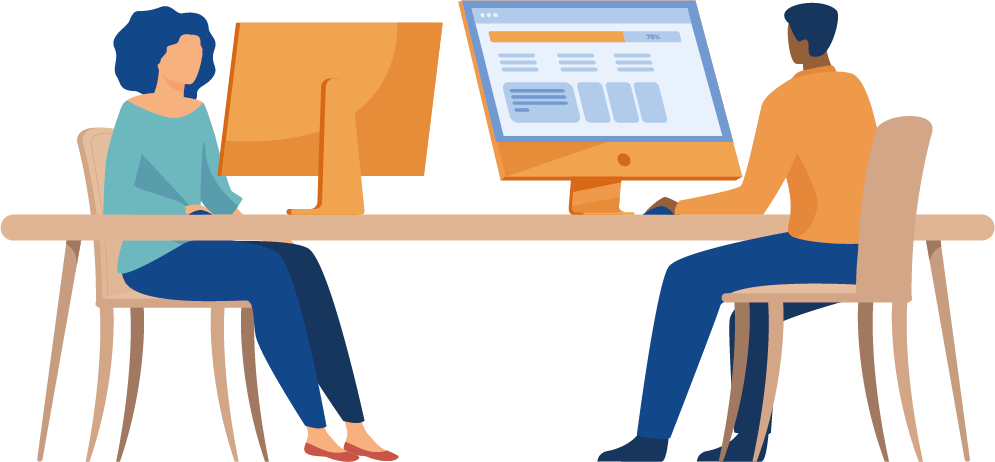 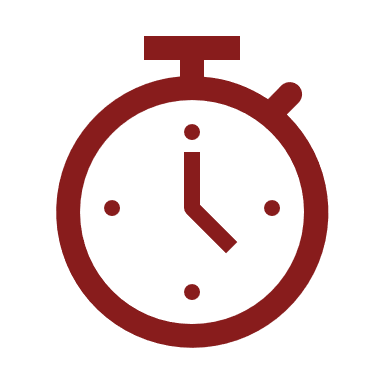 Het Gents model van Stad en middenveld
Gents model, met werk op de plank
Basiswerk financieel versterken
Advies & begeleiding voor (startende) organisaties
Participatie etnisch-culturele minderheden
Middenveld-parlement en overlegstructuren
Stadsgebouwen en -infrastructuur
Interne stadsorganisatie
Tokomstig traject middenveld
Tijdslijn
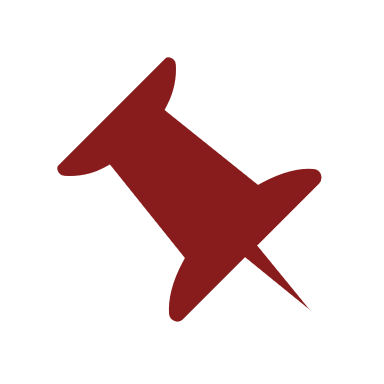 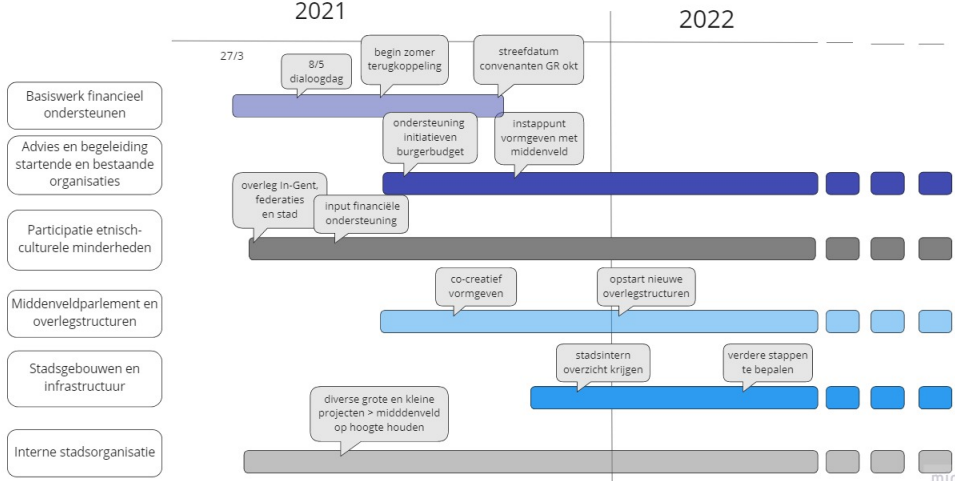 Het Gents model van Stad en middenveld
Aan de slag!
Astrid De Bruycker
Schepen van Gelijke Kansen, Welzijn, Participatie, Buurtwerk

Rudy Coddens
Schepen van Sociaal beleid, Armoedebestrijding, Gezondheid en Zorg, Seniorenbeleid
Het Gents model van Stad en middenveld
[Speaker Notes: Dit is wat we als stad zeker verder willen opnemen.
Heb je hier vragen over?
Zien jullie zaken die ontbreken, maar die minstens even urgent zijn? Zaken die minder nodig lijken?


Hoe zien jullie het? Waar wil je mee verder in betrokken zijn?

Schrijf zeker ook je signalen op in de chat – ook al kunnen we niet alles beantwoorden vandaag, we kunnen daar zeker verder mee aan de slag.
Ook als jullie bij het grondiger lezen van het onderzoek nog opmerkingen hebben voor ons, laat het weten op <mailadres>]